小学３年生 漢字
東京書籍（下）
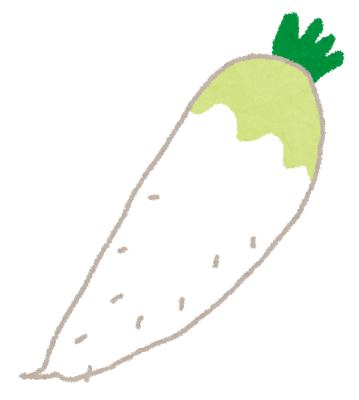 クリックで漢字の読みが出ます。
右上の番号は、教科書に出てくる順です。
〇パラリンピックが目指すもの
〇俳句に親しむ
〇話したいな、わたしのすきな時間
〇心が動いたことを詩で表そう
〇案内の手紙を書こう
〇人をつつむ形―世界の家めぐり
〇漢字の読み方
〇外国のことをしょうかいしよう
〇モチモチの木
〇ゆうすげ村の小さな旅館―ウサギのダイコン
〇自分の考えをつたえよう
〇漢字の組み立てと意味
〇本をしょうかいしよう
〇「わたしのベストブック」を作ろう
パラリンピックが目指すもの
１
目指す
め
ざ
パラリンピックが目指すもの
１
目指す
め
ざ
パラリンピックが目指すもの
２
出場
しゅつじょう
パラリンピックが目指すもの
２
出場
しゅつじょう
パラリンピックが目指すもの
３
しょう
がい者
しゃ
パラリンピックが目指すもの
３
しょう
がい者
しゃ
パラリンピックが目指すもの
４
自由形
じ
ゆう
がた
パラリンピックが目指すもの
４
自由形
じ
ゆう
がた
パラリンピックが目指すもの
５
平泳ぎ
ひら
およ
パラリンピックが目指すもの
５
平泳ぎ
ひら
およ
パラリンピックが目指すもの
６
転がす
ころ
パラリンピックが目指すもの
６
転がす
ころ
パラリンピックが目指すもの
７
白い球
たま
パラリンピックが目指すもの
７
白い球
たま
パラリンピックが目指すもの
８
対して
たい
パラリンピックが目指すもの
８
対して
たい
パラリンピックが目指すもの
９
乗り
　こえる
の
パラリンピックが目指すもの
９
乗り
　こえる
の
パラリンピックが目指すもの
１０
多様
た
よう
パラリンピックが目指すもの
１０
多様
た
よう
パラリンピックが目指すもの
１１
平等
びょう どう
パラリンピックが目指すもの
１１
平等
びょう どう
パラリンピックが目指すもの
１２
筆者
ひっ　しゃ
パラリンピックが目指すもの
１２
筆者
ひっ　しゃ
パラリンピックが目指すもの
１３
横
よこ
パラリンピックが目指すもの
１３
横
よこ
パラリンピックが目指すもの
１４
新聞
しん　ぶん
パラリンピックが目指すもの
１４
新聞
しん　ぶん
パラリンピックが目指すもの
１５
反対
はん　たい
パラリンピックが目指すもの
１５
反対
はん　たい
パラリンピックが目指すもの
１６
冬休みの
期間
き　かん
パラリンピックが目指すもの
１６
冬休みの
期間
き　かん
パラリンピックが目指すもの
１７
地図帳
ち
ず
ちょう
パラリンピックが目指すもの
１７
地図帳
ち
ず
ちょう
パラリンピックが目指すもの
１８
後半
こう　はん
パラリンピックが目指すもの
１８
後半
こう　はん
パラリンピックが目指すもの
１９
君
きみ
パラリンピックが目指すもの
１９
君
きみ
パラリンピックが目指すもの
２０
数秒
びょう
パラリンピックが目指すもの
２０
数秒
びょう
話したいな、わたしのすきな時間
２１
集める
あつ
話したいな、わたしのすきな時間
２１
集める
あつ
話したいな、わたしのすきな時間
２２
時代
じ
だい
話したいな、わたしのすきな時間
２２
時代
じ
だい
話したいな、わたしのすきな時間
２３
深海
しん　かい
話したいな、わたしのすきな時間
２３
深海
しん　かい
話したいな、わたしのすきな時間
２４
安い
やす
話したいな、わたしのすきな時間
２４
安い
やす
話したいな、わたしのすきな時間
２５
安全
あん
第一
だい
ぜん
いち
話したいな、わたしのすきな時間
２５
安全
あん
第一
だい
ぜん
いち
話したいな、わたしのすきな時間
２６
お宮
まいり
みや
話したいな、わたしのすきな時間
２６
お宮
まいり
みや
話したいな、わたしのすきな時間
２７
古代
こ
だい
話したいな、わたしのすきな時間
２７
古代
こ
だい
話したいな、わたしのすきな時間
２８
古代の
王宮
おう きゅう
話したいな、わたしのすきな時間
２８
古代の
王宮
おう きゅう
案内の手紙を書こう
２９
相手
あい　 て
案内の手紙を書こう
２９
相手
あい　 て
案内の手紙を書こう
３０
合そう
がっ
案内の手紙を書こう
３０
合そう
がっ
案内の手紙を書こう
３１
一生
いっ
けん命
しょう
めい
案内の手紙を書こう
３１
一生
いっ
けん命
しょう
めい
案内の手紙を書こう
３２
いのち
命
案内の手紙を書こう
３２
いのち
命
案内の手紙を書こう
３３
交流
こう りゅう
案内の手紙を書こう
３３
交流
こう りゅう
案内の手紙を書こう
３４
商店
しょう てん
案内の手紙を書こう
３４
商店
しょう てん
案内の手紙を書こう
３５
都道
府県
ふ
けん
案内の手紙を書こう
３５
都道
府県
ふ
けん
案内の手紙を書こう
３６
市区
町村
く
案内の手紙を書こう
３６
市区
町村
く
案内の手紙を書こう
３７
一丁目
ちょう
案内の手紙を書こう
３７
一丁目
ちょう
漢字の読み方
３８
乗馬
じょう
ば
漢字の読み方
３８
乗馬
じょう
ば
漢字の読み方
３９
木炭
もく　たん
漢字の読み方
３９
木炭
もく　たん
漢字の読み方
４０
炭火
すみ
び
漢字の読み方
４０
炭火
すみ
び
漢字の読み方
４１
星雲
せい　うん
漢字の読み方
４１
星雲
せい　うん
漢字の読み方
４２
用いる
もち
漢字の読み方
４２
用いる
もち
漢字の読み方
４３
問題
もん　だい
漢字の読み方
４３
問題
もん　だい
漢字の読み方
４４
電池
でん　 ち
漢字の読み方
４４
電池
でん　 ち
漢字の読み方
４５
暑い
あつ
漢字の読み方
４５
暑い
あつ
漢字の読み方
４６
整列
せい　れつ
漢字の読み方
４６
整列
せい　れつ
漢字の読み方
４７
生
なま
漢字の読み方
４７
生
なま
漢字の読み方
４８
相談
そう　だん
漢字の読み方
４８
相談
そう　だん
モチモチの木
４９
両手
りょう
て
モチモチの木
４９
両手
りょう
て
モチモチの木
５０
死ぬ
し
モチモチの木
５０
死ぬ
し
モチモチの木
５１
鼻を
はな
かむ
モチモチの木
５１
鼻を
はな
かむ
モチモチの木
５２
神さま
かみ
モチモチの木
５２
神さま
かみ
モチモチの木
５３
お祭り
まつ
モチモチの木
５３
お祭り
まつ
モチモチの木
５４
食いしばる
歯を
は
モチモチの木
５４
食いしばる
歯を
は
モチモチの木
５５
医者
い
しゃ
モチモチの木
５５
医者
い
しゃ
モチモチの木
５６
薬箱
くすり ばこ
モチモチの木
５６
薬箱
くすり ばこ
モチモチの木
５７
他人
た
にん
モチモチの木
５７
他人
た
にん
モチモチの木
５８
有名
ゆう　めい
モチモチの木
５８
有名
ゆう　めい
モチモチの木
５９
申す
もう
モチモチの木
５９
申す
もう
モチモチの木
６０
八百屋
やおや
モチモチの木
６０
八百屋
やおや
モチモチの木
６１
かねを
打つ
う
モチモチの木
６１
かねを
打つ
う
モチモチの木
６２
童話
どう　 わ
モチモチの木
６２
童話
どう　 わ
モチモチの木
６３
打者
だ
しゃ
モチモチの木
６３
打者
だ
しゃ
自分の考えをつたえよう
６４
お礼
れい
自分の考えをつたえよう
６４
お礼
れい
自分の考えをつたえよう
６５
旅行
りょ　こう
自分の考えをつたえよう
６５
旅行
りょ　こう
自分の考えをつたえよう
６６
島
しま
自分の考えをつたえよう
６６
島
しま
自分の考えをつたえよう
６７
みずうみ
湖
自分の考えをつたえよう
６７
みずうみ
湖
自分の考えをつたえよう
６８
父母
ふ
ぼ
自分の考えをつたえよう
６８
父母
ふ
ぼ
自分の考えをつたえよう
６９
家族
か
ぞく
自分の考えをつたえよう
６９
家族
か
ぞく
自分の考えをつたえよう
７０
手を
放す
はな
自分の考えをつたえよう
７０
手を
放す
はな
自分の考えをつたえよう
７１
放つ
はな
自分の考えをつたえよう
７１
放つ
はな
自分の考えをつたえよう
７２
野鳥
や
ちょう
自分の考えをつたえよう
７２
野鳥
や
ちょう
自分の考えをつたえよう
７３
銀
ぎん
自分の考えをつたえよう
７３
銀
ぎん
本をしょうかいしよう
７４
文庫本
ぶん
こ
ぼん
本をしょうかいしよう
７４
文庫本
ぶん
こ
ぼん
本をしょうかいしよう
７５
かかり
係
本をしょうかいしよう
７５
かかり
係
俳句に親しむ
７６
短い
みじか
俳句に親しむ
７６
短い
みじか
俳句に親しむ
７７
注意
ちゅう
い
俳句に親しむ
７７
注意
ちゅう
い
俳句に親しむ
７８
待つ
ま
俳句に親しむ
７８
待つ
ま
俳句に親しむ
７９
畑
はたけ
俳句に親しむ
７９
畑
はたけ
心が動いたことを詩で表そう
８０
決める
き
心が動いたことを詩で表そう
８０
決める
き
心が動いたことを詩で表そう
８１
自ら
みずか
心が動いたことを詩で表そう
８１
自ら
みずか
心が動いたことを詩で表そう
８２
新たな
あら
心が動いたことを詩で表そう
８２
新たな
あら
心が動いたことを詩で表そう
８３
決勝
けっ しょう
心が動いたことを詩で表そう
８３
決勝
けっ しょう
心が動いたことを詩で表そう
８４
空港
くう　こう
心が動いたことを詩で表そう
８４
空港
くう　こう
人をつつむ形―世界の家めぐり
８５
写真
しゃ　しん
人をつつむ形―世界の家めぐり
８５
写真
しゃ　しん
人をつつむ形―世界の家めぐり
８６
根を
ね
はる
人をつつむ形―世界の家めぐり
８６
根を
ね
はる
人をつつむ形―世界の家めぐり
８７
ひつじ
羊
人をつつむ形―世界の家めぐり
８７
ひつじ
羊
人をつつむ形―世界の家めぐり
８８
式
しき
人をつつむ形―世界の家めぐり
８８
式
しき
人をつつむ形―世界の家めぐり
８９
おかに
登る
のぼ
人をつつむ形―世界の家めぐり
８９
おかに
登る
のぼ
人をつつむ形―世界の家めぐり
９０
飲む
の
人をつつむ形―世界の家めぐり
９０
飲む
の
人をつつむ形―世界の家めぐり
９１
参考
さん　こう
人をつつむ形―世界の家めぐり
９１
参考
さん　こう
人をつつむ形―世界の家めぐり
９２
農家
のう　 か
人をつつむ形―世界の家めぐり
９２
農家
のう　 か
人をつつむ形―世界の家めぐり
９３
橋
はし
人をつつむ形―世界の家めぐり
９３
橋
はし
人をつつむ形―世界の家めぐり
９４
歩道橋
ほ
どう
きょう
人をつつむ形―世界の家めぐり
９４
歩道橋
ほ
どう
きょう
人をつつむ形―世界の家めぐり
９５
工業
こう ぎょう
人をつつむ形―世界の家めぐり
９５
工業
こう ぎょう
人をつつむ形―世界の家めぐり
９６
少年
しょう ねん
人をつつむ形―世界の家めぐり
９６
少年
しょう ねん
人をつつむ形―世界の家めぐり
９７
直線
ちょく せん
人をつつむ形―世界の家めぐり
９７
直線
ちょく せん
人をつつむ形―世界の家めぐり
９８
軽い
かる
人をつつむ形―世界の家めぐり
９８
軽い
かる
人をつつむ形―世界の家めぐり
９９
口調
く
ちょう
人をつつむ形―世界の家めぐり
９９
口調
く
ちょう
人をつつむ形―世界の家めぐり
１００
洋室
よう　しつ
人をつつむ形―世界の家めぐり
１００
洋室
よう　しつ
人をつつむ形―世界の家めぐり
１０１
昭和
しょう
わ
人をつつむ形―世界の家めぐり
１０１
昭和
しょう
わ
人をつつむ形―世界の家めぐり
１０２
合計
ごう　けい
人をつつむ形―世界の家めぐり
１０２
合計
ごう　けい
人をつつむ形―世界の家めぐり
１０３
倍
ばい
人をつつむ形―世界の家めぐり
１０３
倍
ばい
外国のことをしょうかいしよう
１０４
九州
しゅう
外国のことをしょうかいしよう
１０４
九州
しゅう
外国のことをしょうかいしよう
１０５
とく
さん品
ひん
外国のことをしょうかいしよう
１０５
とく
さん品
ひん
ゆうすげ村の小さな旅館―ウサギのダイコン
１０６
息
いき
ゆうすげ村の小さな旅館―ウサギのダイコン
１０６
息
いき
ゆうすげ村の小さな旅館―ウサギのダイコン
１０７
階だん
かい
ゆうすげ村の小さな旅館―ウサギのダイコン
１０７
階だん
かい
ゆうすげ村の小さな旅館―ウサギのダイコン
１０８
ふくろ
重い
おも
ゆうすげ村の小さな旅館―ウサギのダイコン
１０８
ふくろ
重い
おも
ゆうすげ村の小さな旅館―ウサギのダイコン
１０９
去年
きょ　ねん
ゆうすげ村の小さな旅館―ウサギのダイコン
１０９
去年
きょ　ねん
ゆうすげ村の小さな旅館―ウサギのダイコン
１１０
むかし
昔
ゆうすげ村の小さな旅館―ウサギのダイコン
１１０
むかし
昔
ゆうすげ村の小さな旅館―ウサギのダイコン
１１１
幸せ
しあわ
ゆうすげ村の小さな旅館―ウサギのダイコン
１１１
幸せ
しあわ
ゆうすげ村の小さな旅館―ウサギのダイコン
１１２
急に
きゅう
ゆうすげ村の小さな旅館―ウサギのダイコン
１１２
急に
きゅう
ゆうすげ村の小さな旅館―ウサギのダイコン
１１３
道具
どう　 ぐ
ゆうすげ村の小さな旅館―ウサギのダイコン
１１３
道具
どう　 ぐ
ゆうすげ村の小さな旅館―ウサギのダイコン
１１４
幸福
こう　ふく
ゆうすげ村の小さな旅館―ウサギのダイコン
１１４
幸福
こう　ふく
漢字の組み立てと意味
１１５
部首
ぶ
しゅ
漢字の組み立てと意味
１１５
部首
ぶ
しゅ
漢字の組み立てと意味
１１６
柱
はしら
漢字の組み立てと意味
１１６
柱
はしら
漢字の組み立てと意味
１１７
笛
ふえ
漢字の組み立てと意味
１１７
笛
ふえ
漢字の組み立てと意味
１１８
波
なみ
漢字の組み立てと意味
１１８
波
なみ
「わたしのベストブック」を作ろう
１１９
学ぶ
まな
「わたしのベストブック」を作ろう
１１９
学ぶ
まな
「わたしのベストブック」を作ろう
１２０
進級
しん きゅう
「わたしのベストブック」を作ろう
１２０
進級
しん きゅう
「わたしのベストブック」を作ろう
１２１
真面目
まじめ
「わたしのベストブック」を作ろう
１２１
真面目
まじめ
「わたしのベストブック」を作ろう
１２２
真っ青
まっさお
「わたしのベストブック」を作ろう
１２２
真っ青
まっさお